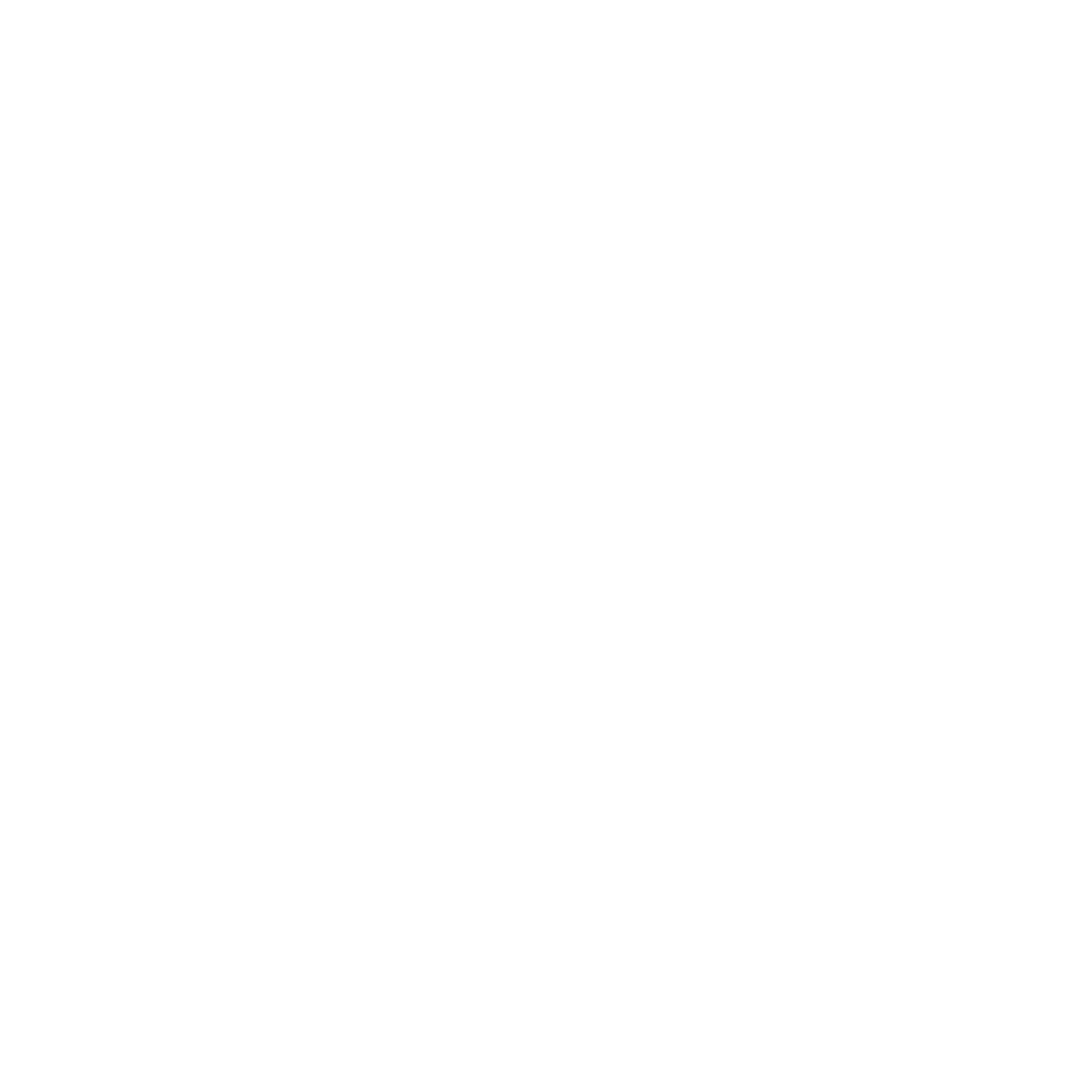 Programme Strategy and Framework
Malcolm McKee
Why are we doing this?
1)
To state clearly what themes our core scouting programme contains, and our expectation that it is progressive as young people move through the sections.
2)
To provide leaders with appropriate support, training and materials to deliver the core scouting programmes, and access to county-wide resources to add variety, adventure and interest.
3)
To focus what we do at county level to maximise value from the volunteers’ time that we invest in programme support
4)
To give ourselves a framework to assess the programmes delivered across the county and to spot where greater training or support can address gaps
The programme is progressive and derived from the core badge scheme
Explorers
Mastering skills, international adventures and extending leadership
Beavers
Developing personal independence and care for others
Cubs
Learning skills and taking an interest in the world and the community
Scouts
Leading peers, having independent adventures and serving others
Nature walk
Sleep-over
Tie three knots
Creative activities
Play games 
Problem solving
Community visit
Ceremony
Day hike
3 nights away
Pioneering gadget
Cook a meal
Campfire stunt
Lead a six
Activity to benefit the community
Overnight expedition
8 nights away
Promote scouting
Pioneering projects
Knife, axe and saw 
Sleep in an improvised shelter
Lead a patrol for several days
Multi-day expedition
Mastery of core skills
Develop expertise in an adventurous activity
Volunteering over several months 
Represent scouting internationally
Examples – not comprehensive
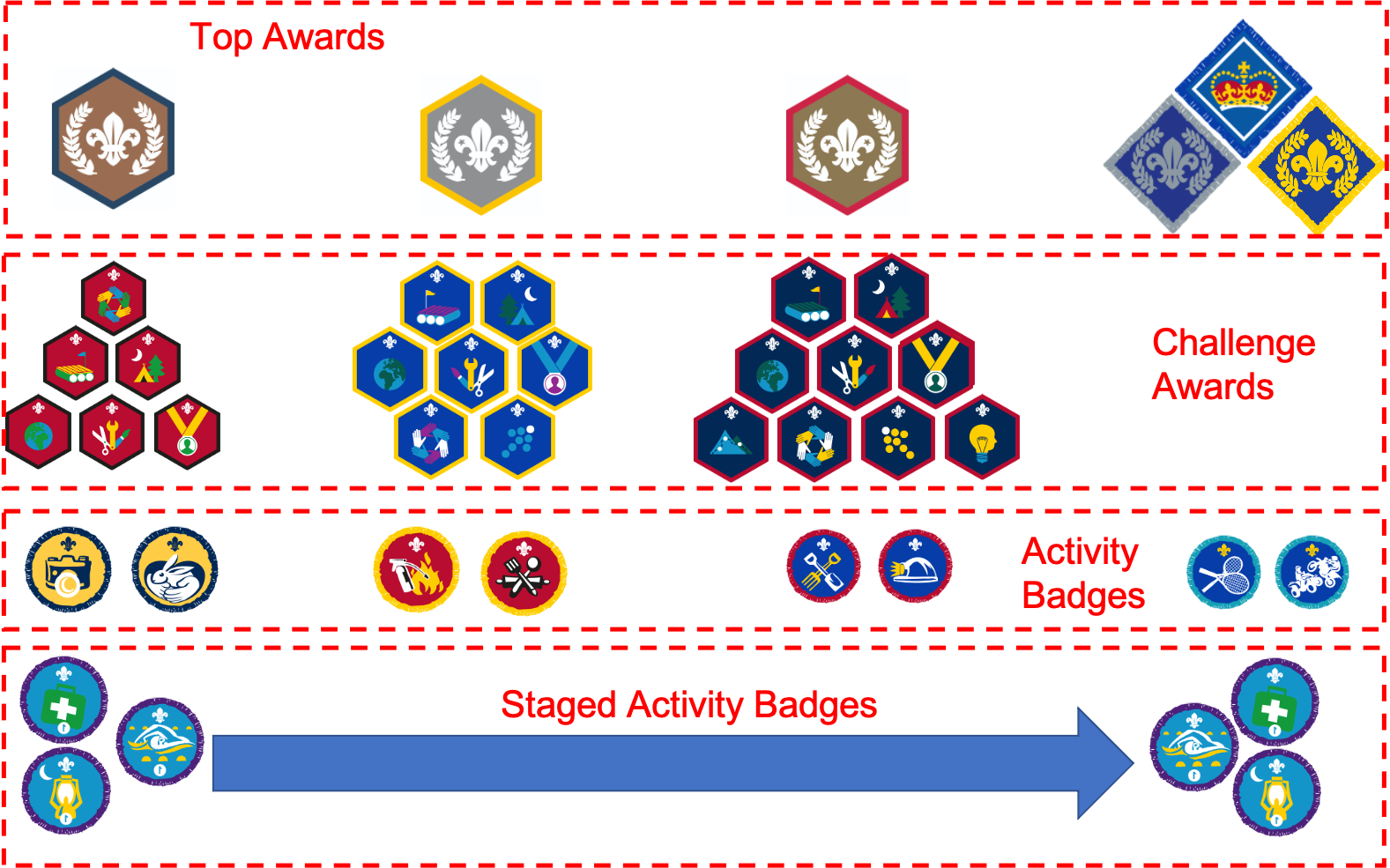 Proposed Core Scouting Themes
Core Scouting

Every scouting programme at every level should contain all of these
Camping
Navigation
Bushcraft
Hiking
Health
Pioneering
Leadership
Values
World
First Aid
Sea and Air Scouting
Core activities for Air or Sea Scouts and Closely Related for “land” scouts
Nautical Skills
Air Activities
Kayaking
Sailing
Paracending
Gliding
Canoeing
Rafting
Flying
Closely Related
A good programme of scouting should contain many of these but the absence of one of these does not indicate a gap
Caving
Cycling
Performance Arts
Swimming
Abseiling
Climbing
Communications
Shooting
Archery
Cooking
Extended
Can be used to add depth and variety to a programme, but no expectation that all scouts will develop deep skills in these
Snow sports
Horse riding
Farming
Martial Arts
Angling
Astronomy
Sub aqua
Media
DIY
Forestry
Coding
Meteorology
Naturalist
Scientist
Web Design
Some examples of progressive programme aims applied to core scouting themes
How the county can support delivery of the scouting programme
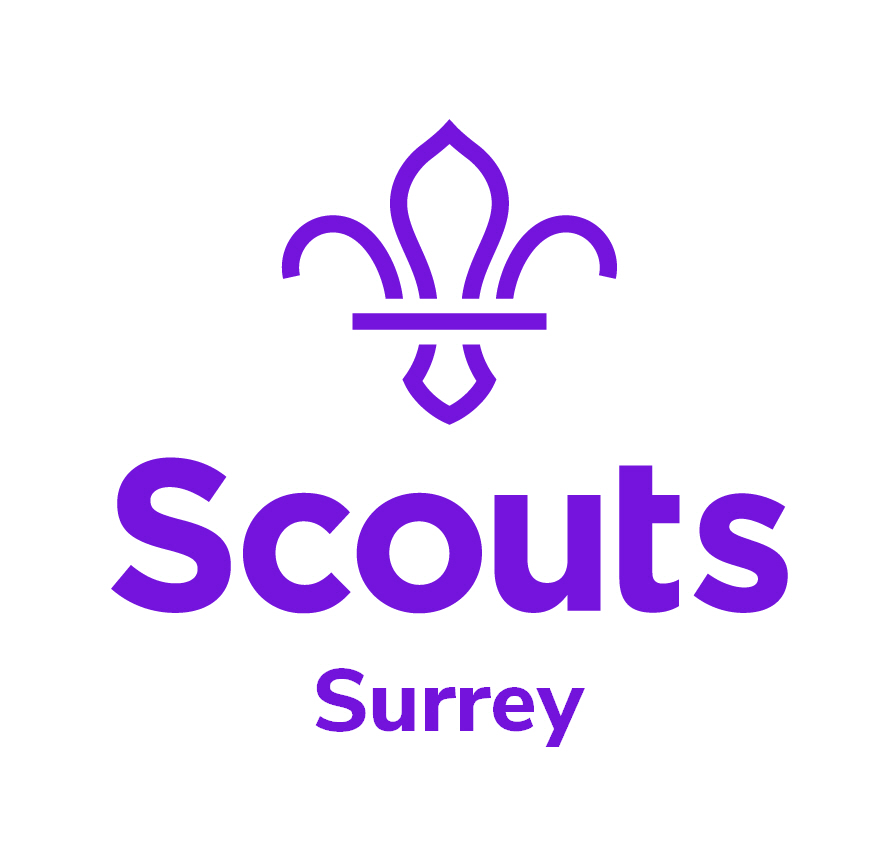 Core Scouting
Offer county level adult training in all of these
Programme resources and toolkits
County advisors and experts
Camping
Navigation
Bushcraft
Hiking
Health
Pioneering
Leadership
Values
World
First Aid
Sea and Air Scouting
County advisors for sea and air scouting
County SASUs for air and water activities
Promote shared resources and cooperation between sea and air groups
Nautical Skills
Air Activities
Kayaking
Sailing
Paracending
Gliding
Canoeing
Rafting
Flying
Closely Related
Develop county SASUs
Appoint county advisors
Offer to run sessions to support section leaders
Cycling
Performance Arts
Swimming
Caving
Abseiling
Climbing
Communications
Cooking
Shooting
Archery
Extended
Snow sports
Horse riding
Farming
Martial Arts
Angling
Link to national SASUs and external providers
Media
DIY
Astronomy
Sub aqua
Forestry
Coding
Meteorology
Naturalist
Scientist
Web Design
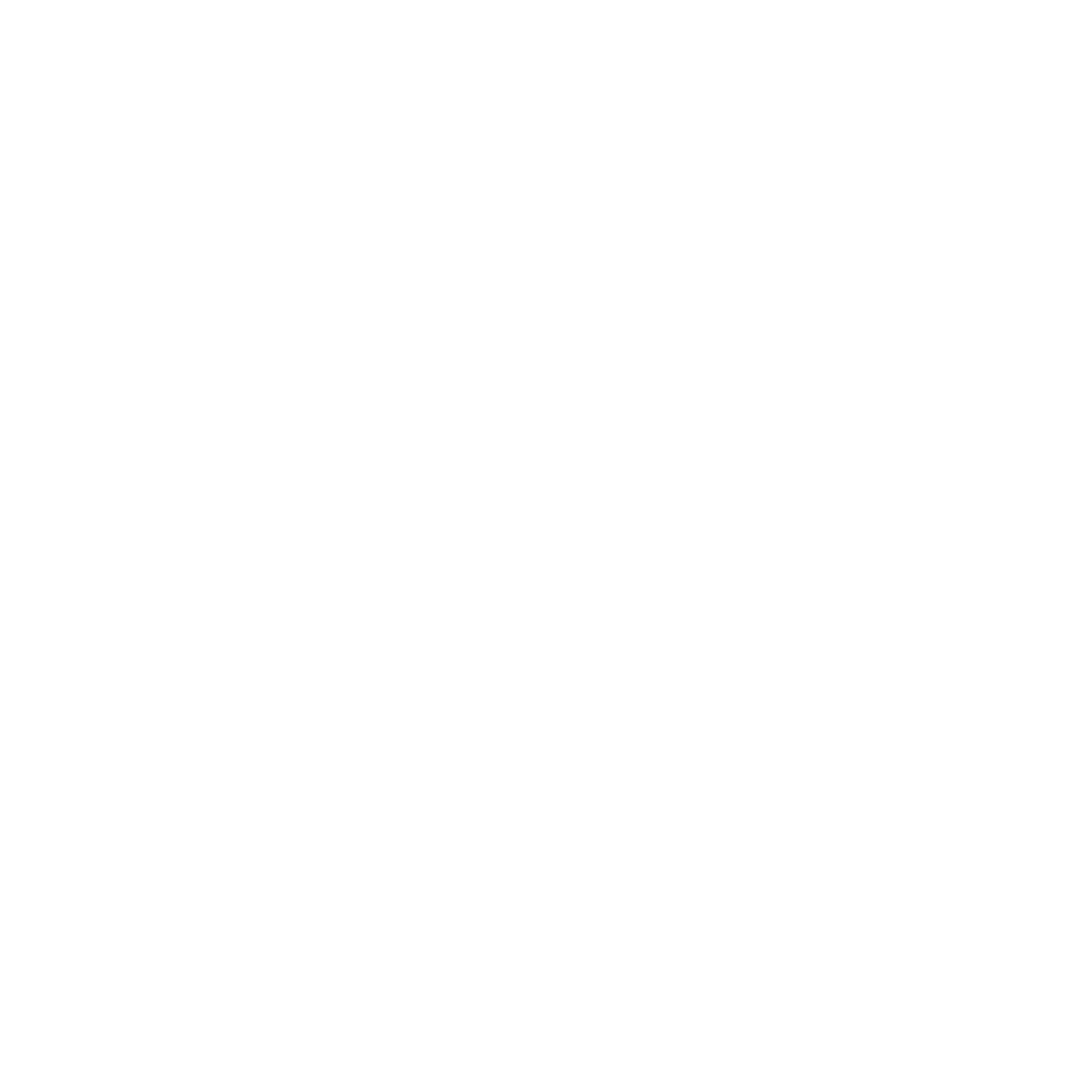 Programme on a page
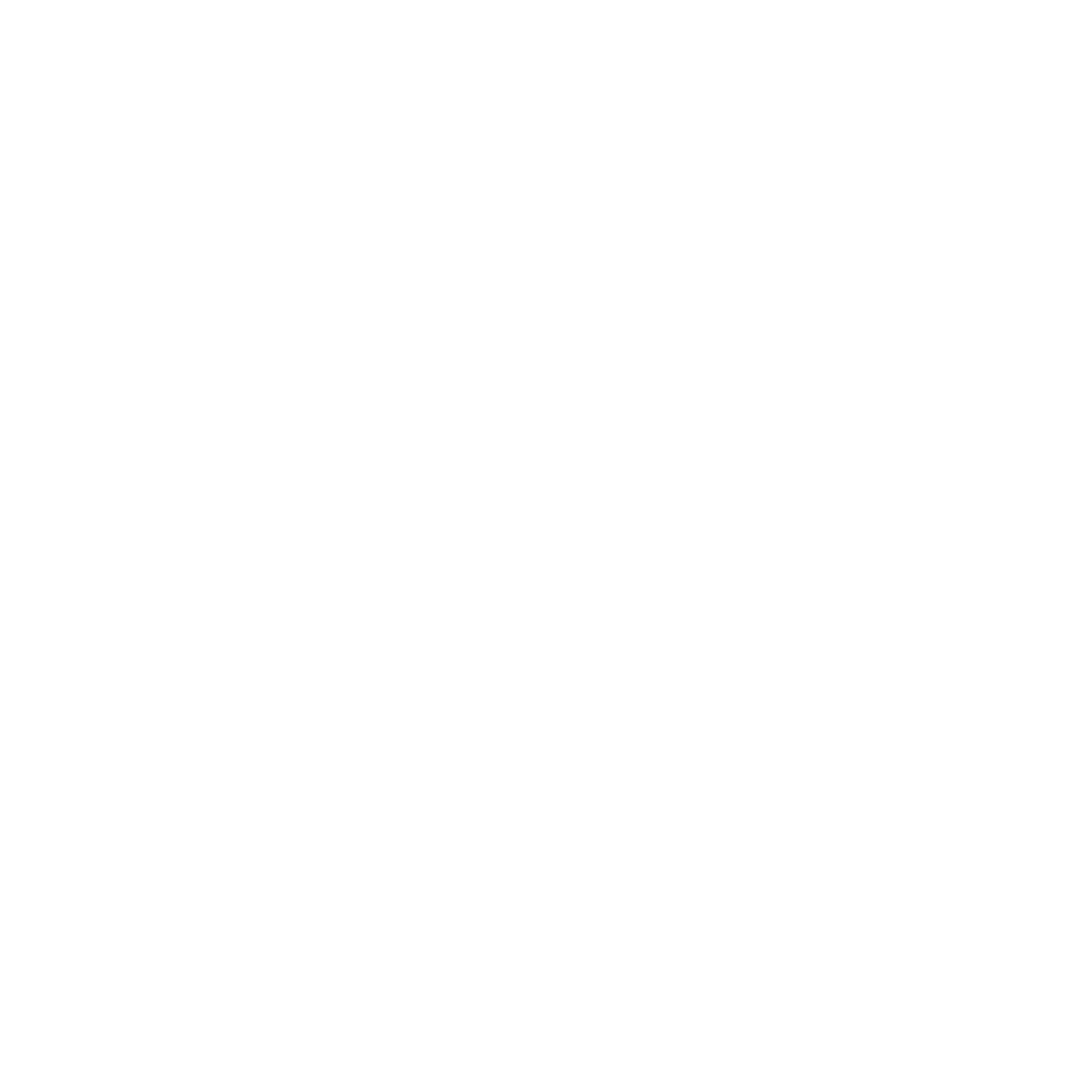 High Level Framework
(Programme on 2 pages)
Core programme Page 1
Core Programme Page 2
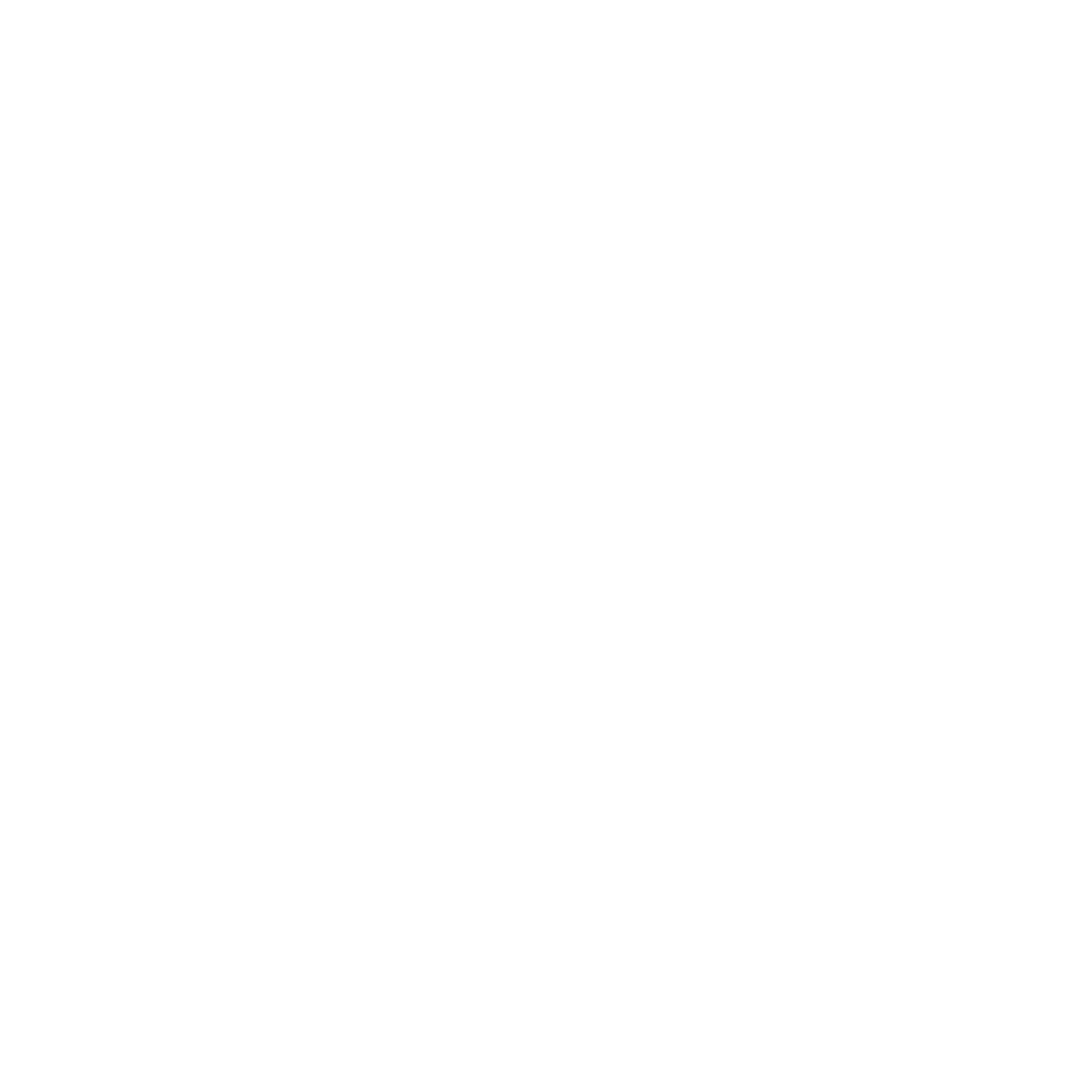 Detailed Programme Framework
Skills associated with planning and running camps and residential experiences.
Camping
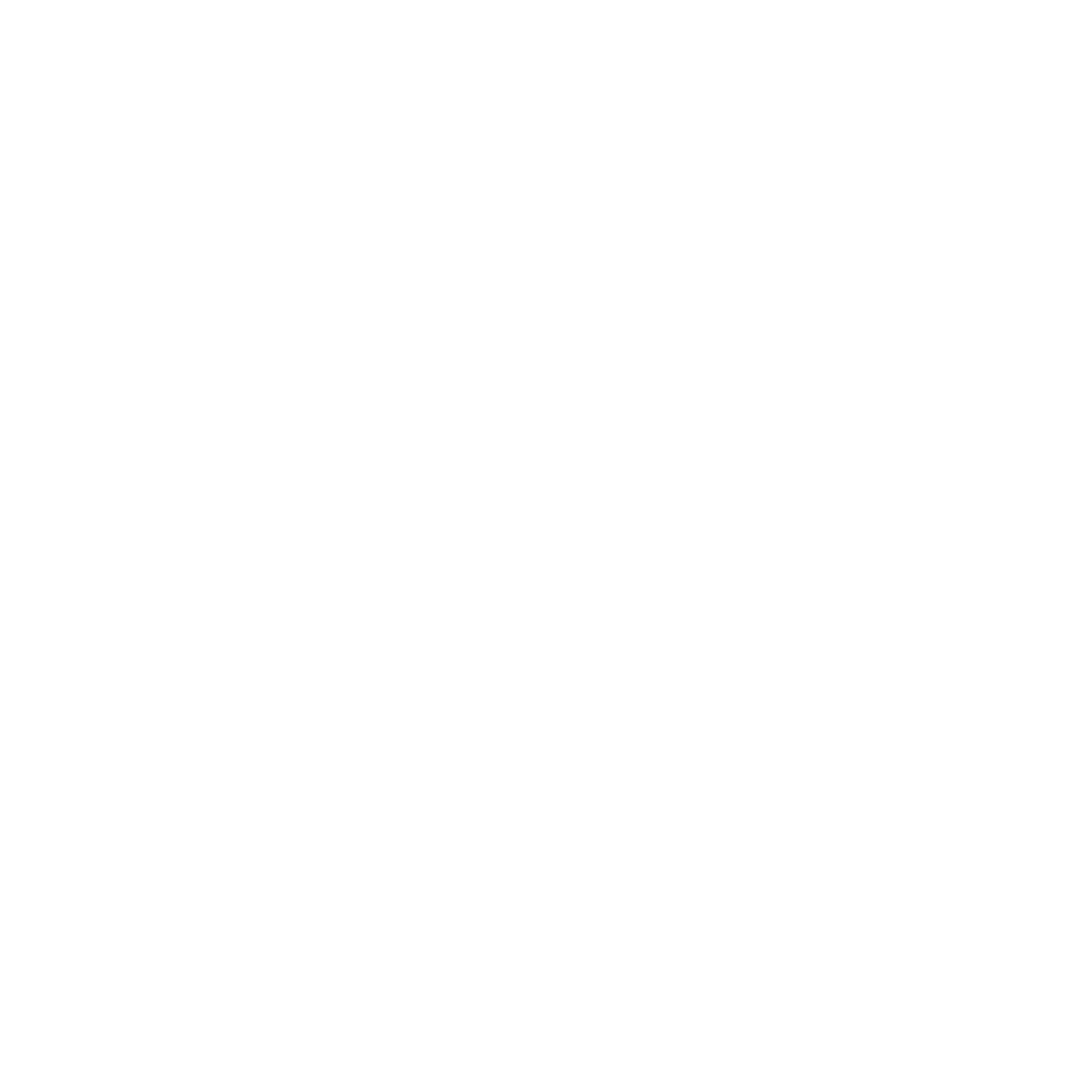 Tent pitching, striking and care
Selection, packing and management of personal equipment
Camp food provision, storage, cooking using stoves and fire
Using axe and saw to process wood and provide fire
Safety, welfare and hygiene on camp
Camp fires, entertainment, camp-based activities
Living comfortably outdoors using minimal equipment and making best use of natural resources
Bushcraft
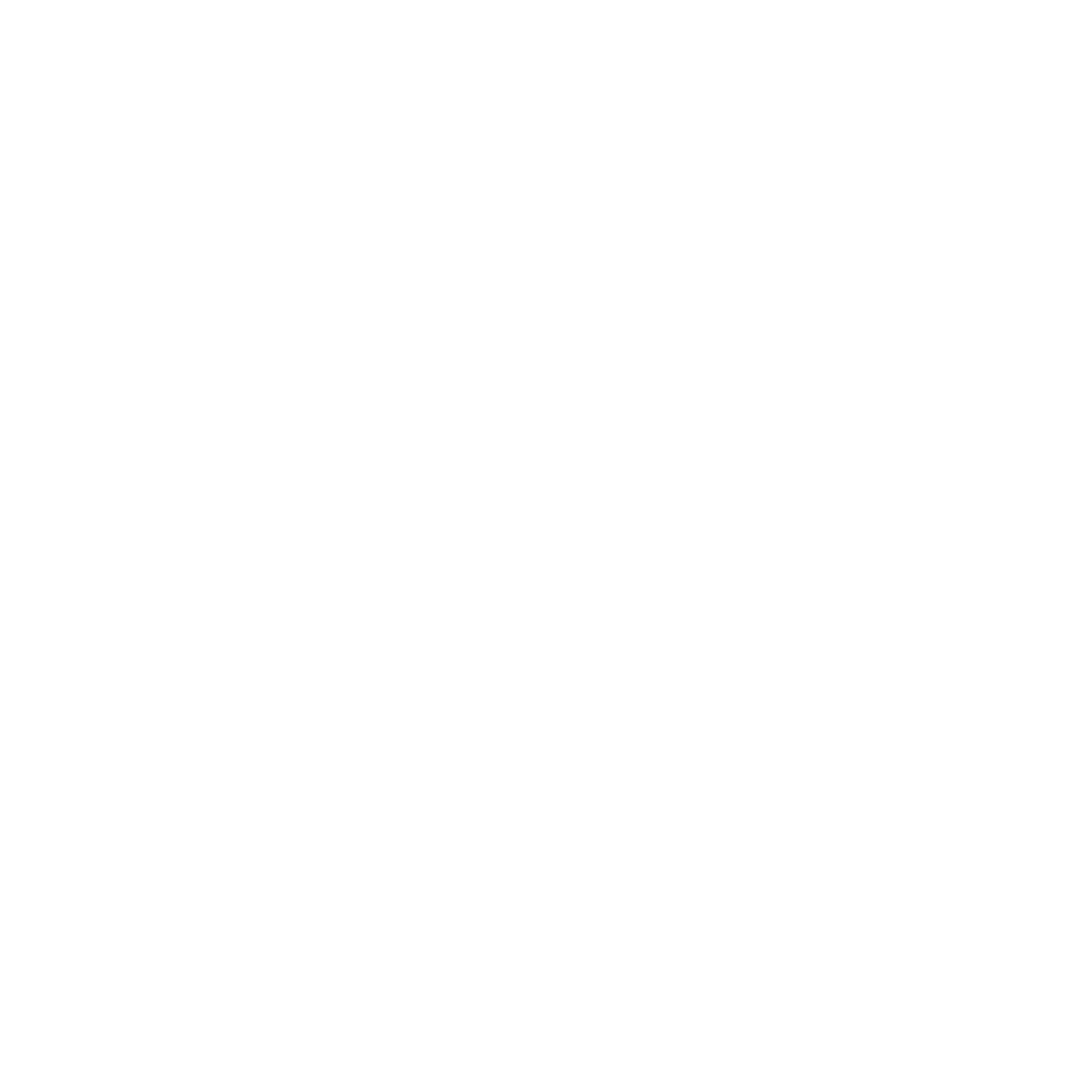 Using lightweight, basic, and improvised shelters
Knifework and axecraft to produce useful tools and equipment
Multiple means of firelighting including traditional methods
Foraging for food, processing game animals and fish
Water sourcing, purification, hygiene
Planning journeys and successfully navigating the route using map and compass
Navigation
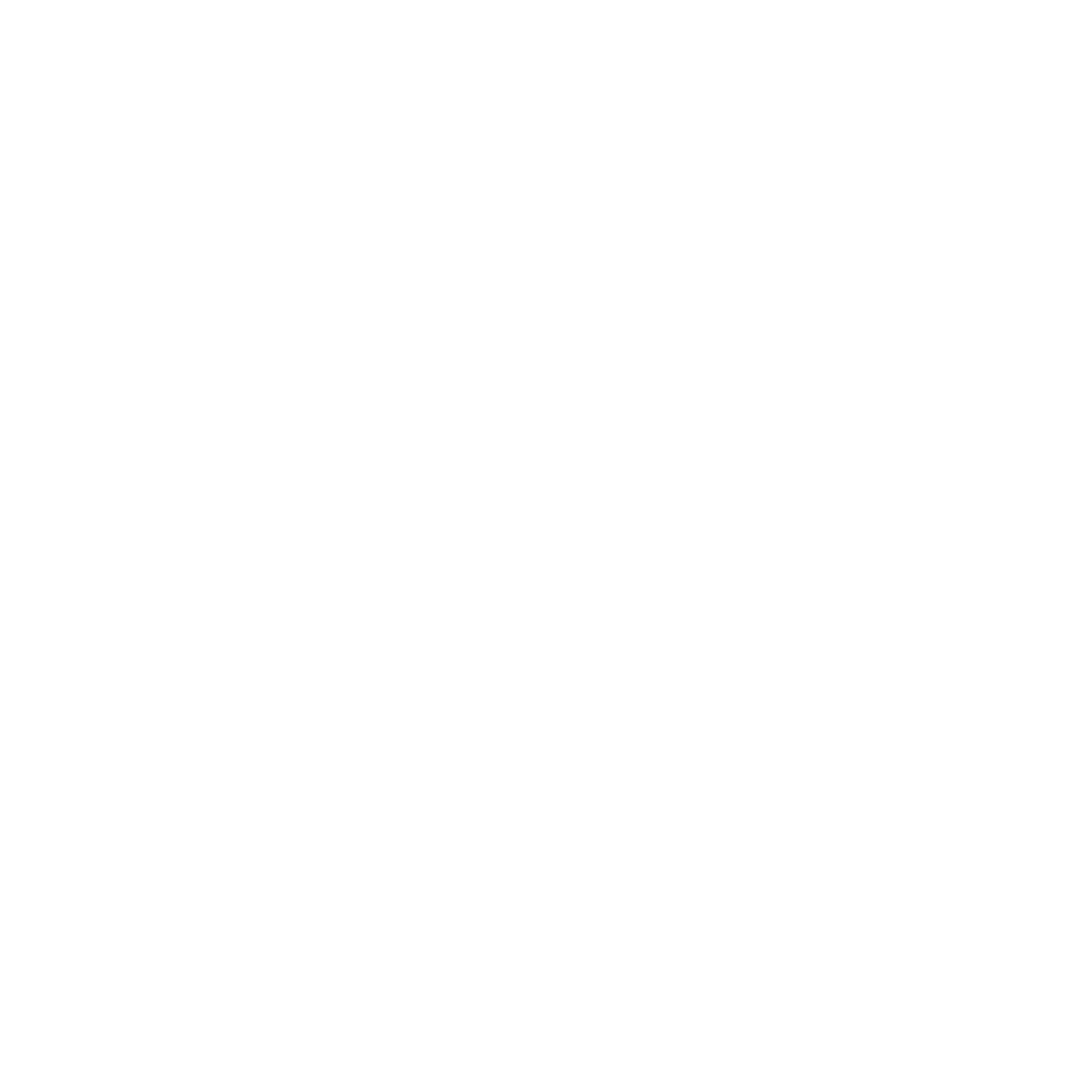 Route planning and estimating using grid refs, elevations, checkpoints, handrails, escape route
Navigating using map and compass, taking bearings, estimating distance and time
Navigating in different terrains, with different scales of map and on boats, planes, and cycles.
Ropes, knotting and making useful structures by lashing poles together.
Pioneering
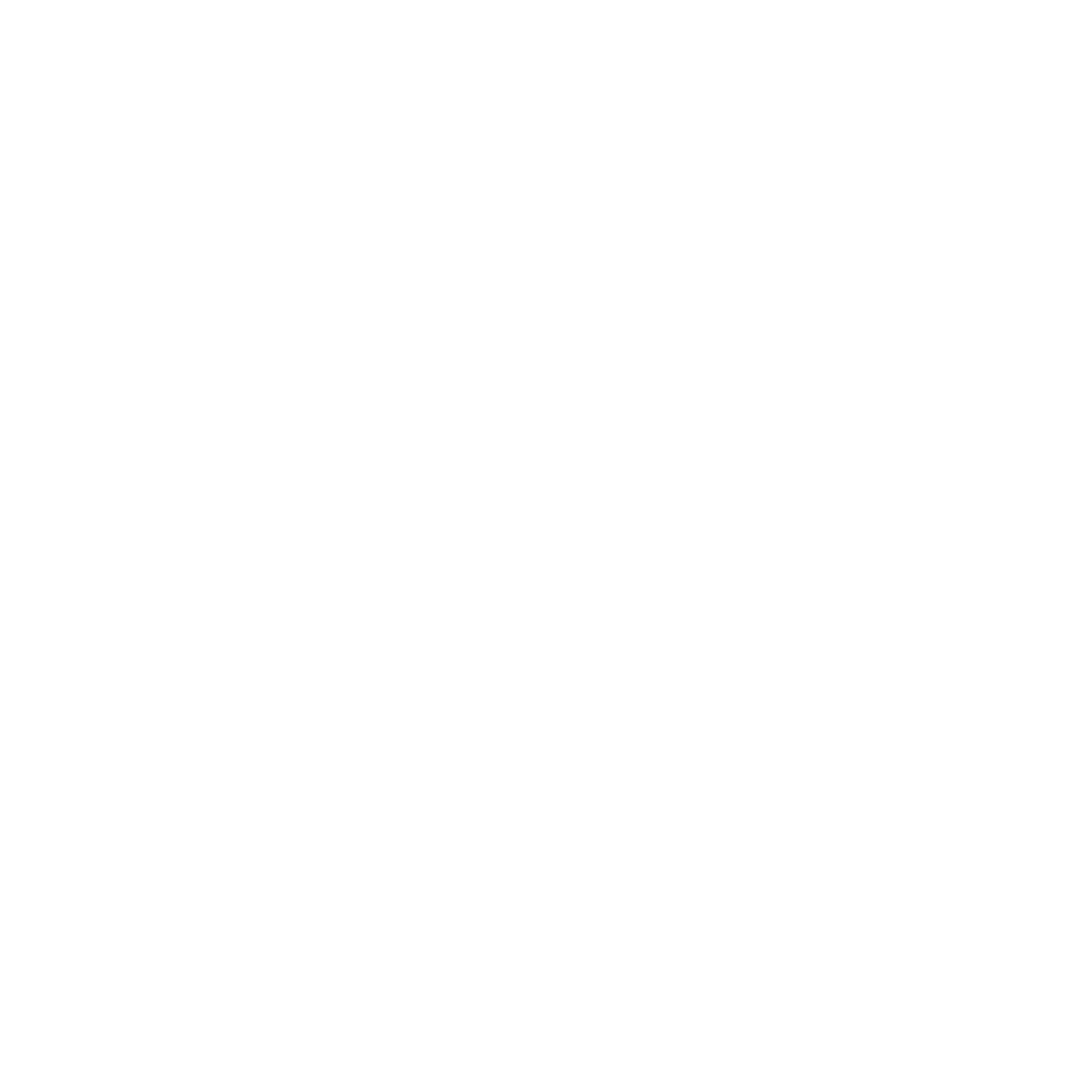 Using lashings to join lengths of wood to make bridges, tripods, towers, a-frames, rafts, ladders, flag poles and camp furniture
Care of ropes, knotting, splicing
Using levers, anchors, blocks and tackles, and pulleys to gain mechanical advantage.
Being able to take the lead and be a useful member of a team as appropriate
Leadership
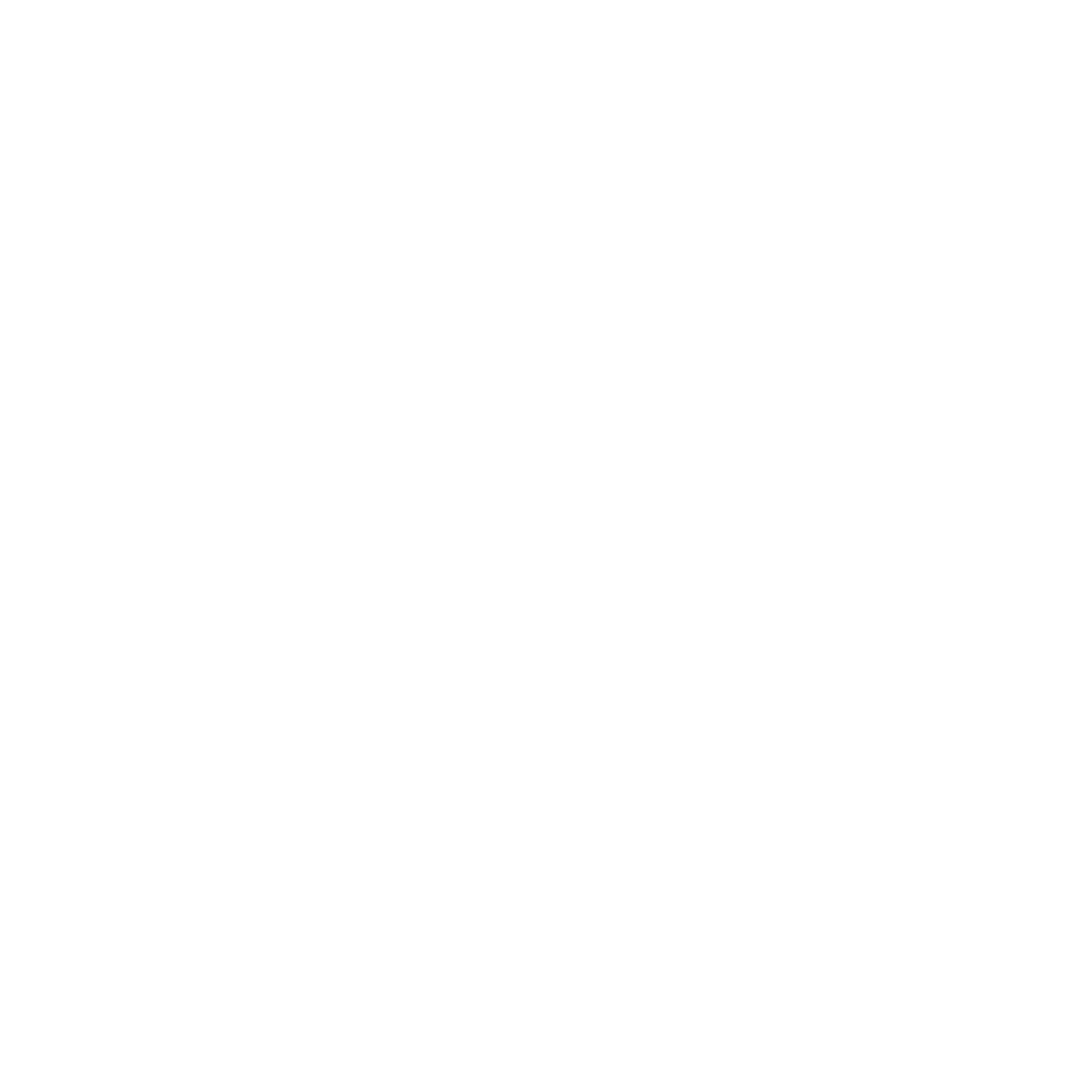 Understand different leadership styles and when to use them, understand learning styles, communications preferences and how to engage and motivate a team.
Being able to give clear briefings, presentations and other communications. How to delegate and support team members.
Knowing how to balance the needs of the individual and the team
Giving life-saving medical help when needed, and taking immediate steps to deal with accidents
First Aid
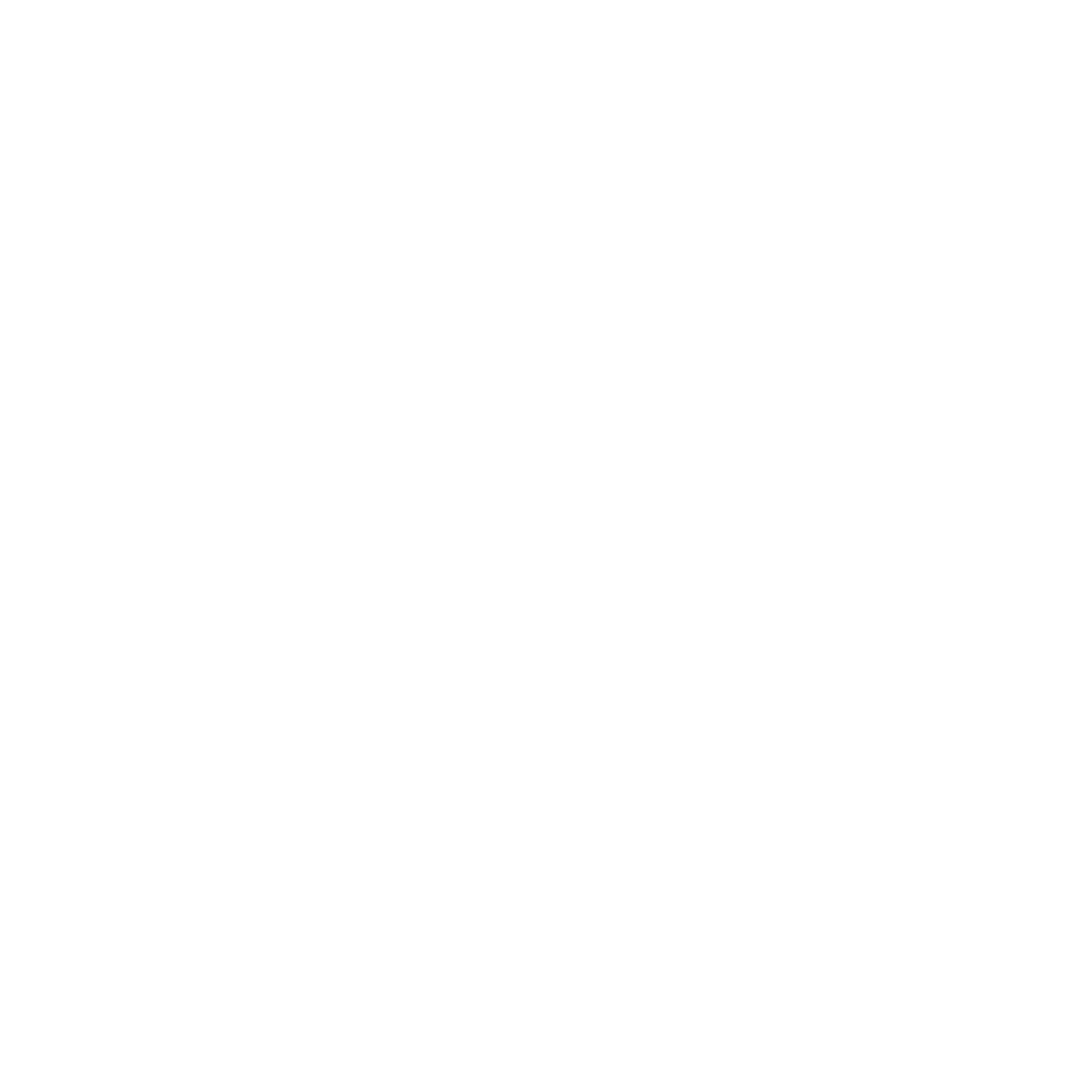 Knowing how to give life-saving CPR, deal with an unresponsive casualty, and recognize serious medical emergencies (heart attack, stroke, seizure, anaphylaxis, shock,)
Take action to deal with cuts, burns, asthma, heat exhaustion, hypothermia and other conditions that may occur in scouting
Know how to summon help from the emergency services
Using scouting skills on the move, journeying on foot, bicycle or boat.
Hiking
(and other expeditions)
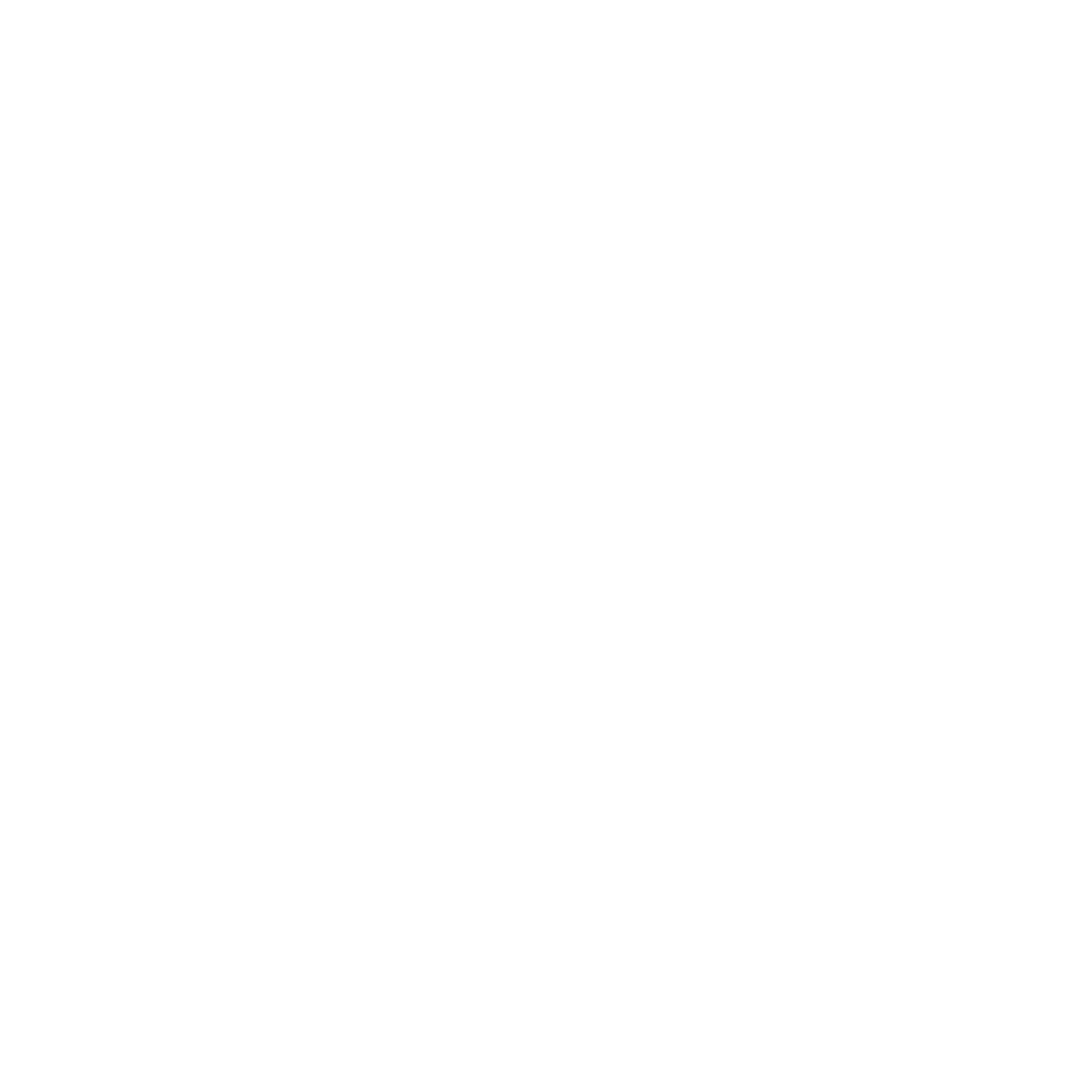 Understanding and choosing the right personal and group equipment and food
Training to develop the right personal skills and fitness to complete the hike or expedition
Successfully completing the experience and reflecting on it
Understanding how to handle emergencies on the move
Promoting physical and mental wellbeing
Health
Understand the role of diet, exercise and sleep in promoting positive health
Understand the risks posed by smoking, drinking and drugs
Take positive action to take care of your own physical and mental health and take care of others.
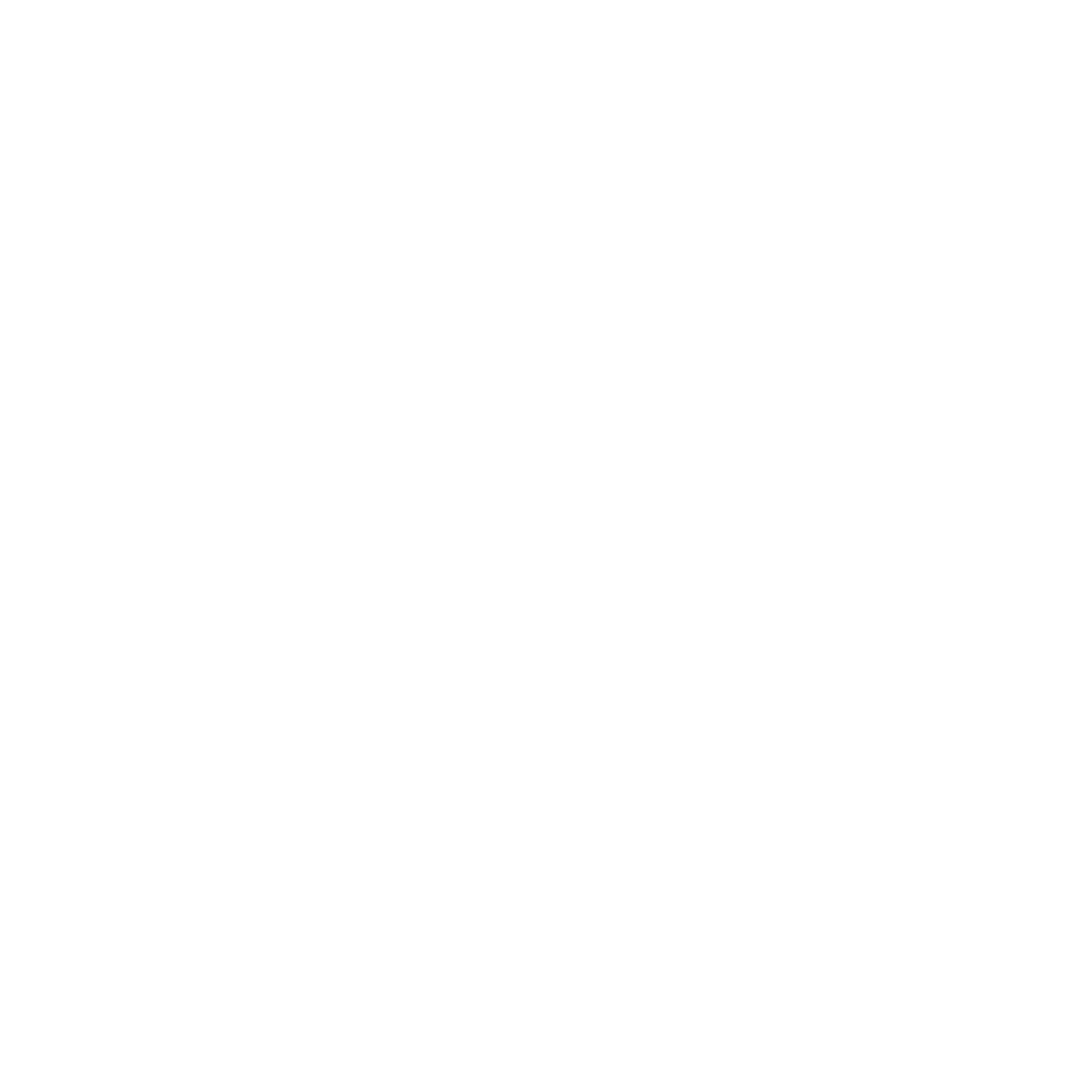 Understanding shared values of scouts, promoting cultural understanding and valuing diversity.
Values
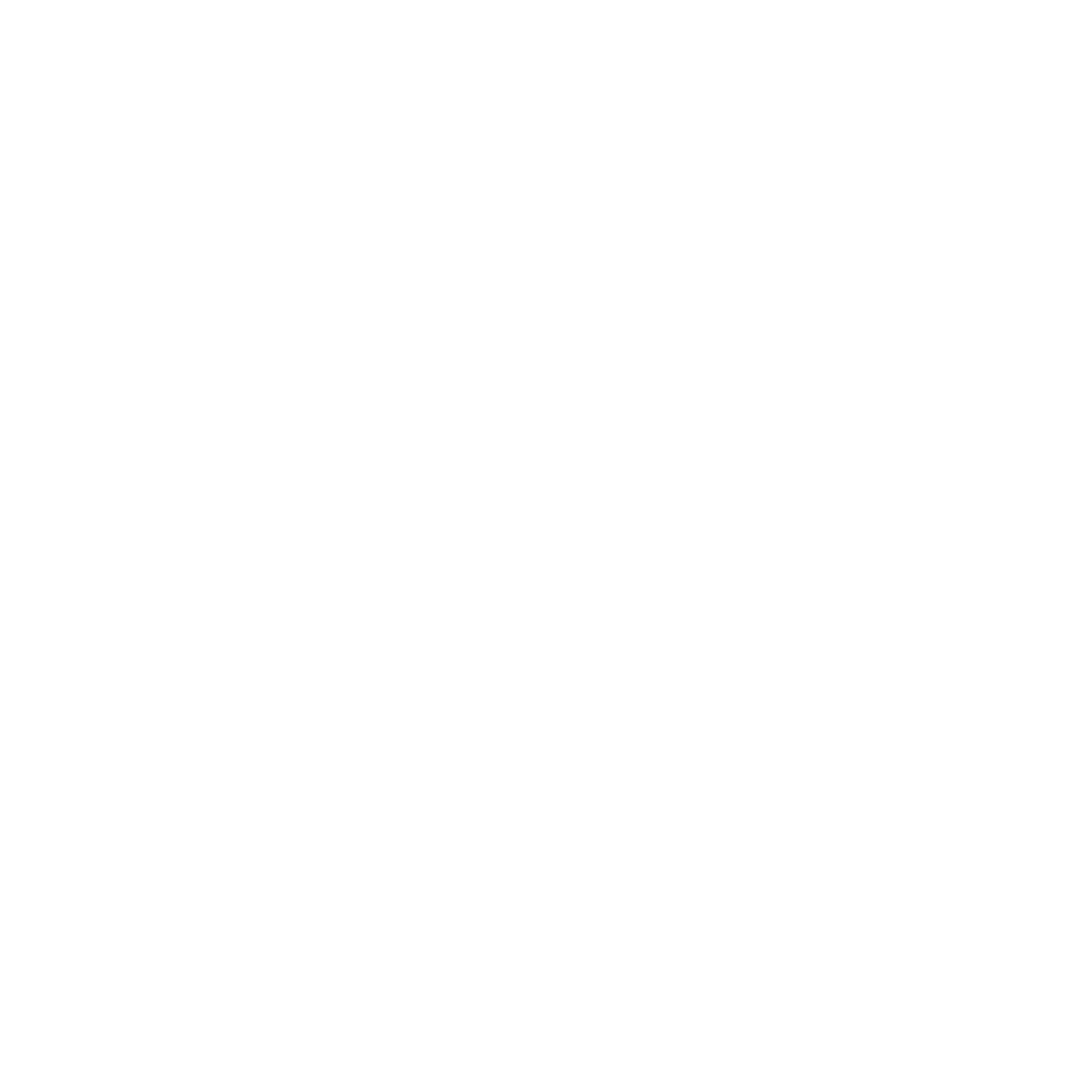 Be able to interpret the promise you have made and show how this translates into your attitudes and behaviours
Understand and appreciate cultural and religious diversity, building on shared values and positive cooperation
Be a positive role model for your faith, beliefs or values.
Playing your part in the local community, your nation and the international family of scouts
World
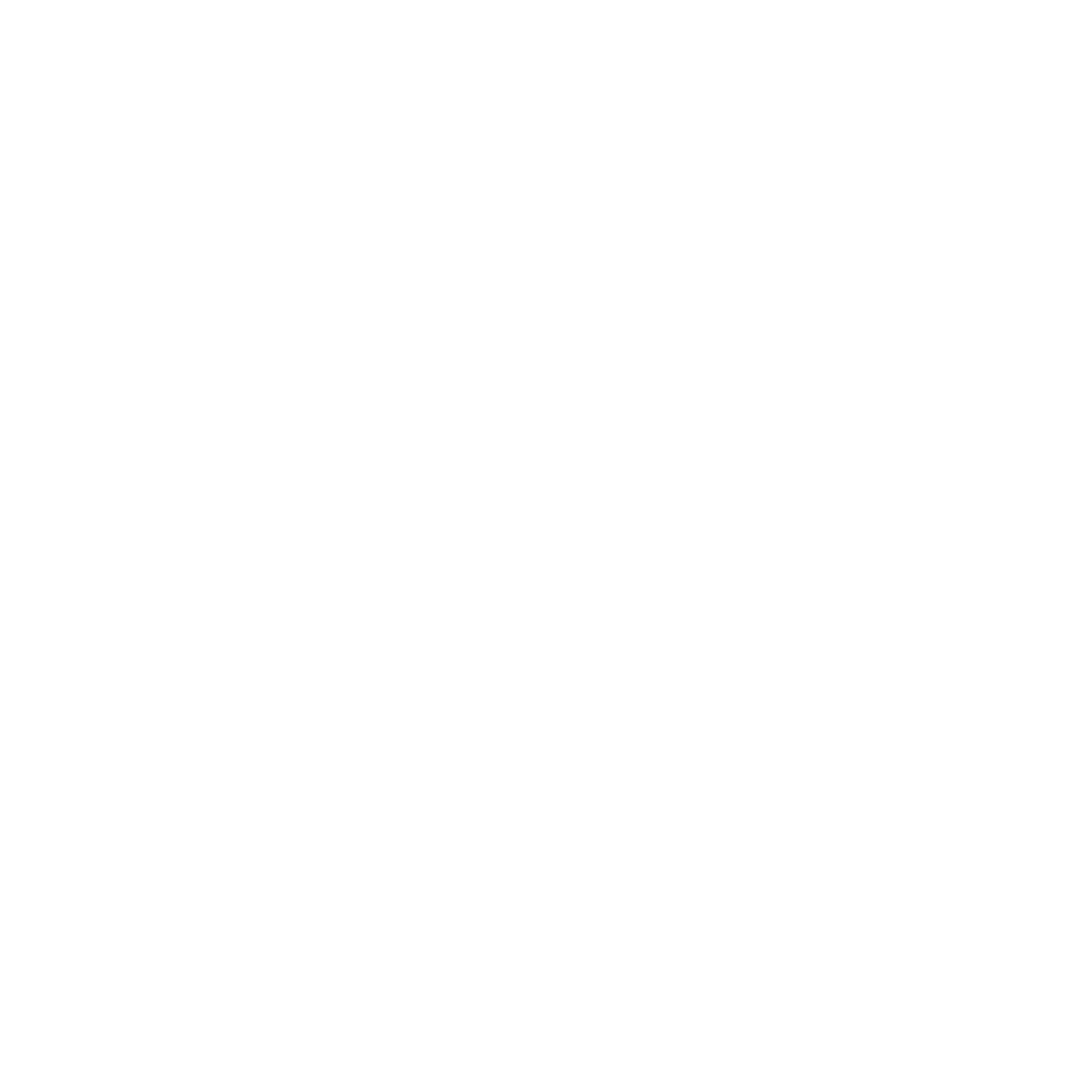 Finding out about your local community, those that serve it and some of the challenges faced locally
Learn about environmental challenges and take personal action to redress them
Take an interest in world scouting and make contact with scouts from other countries